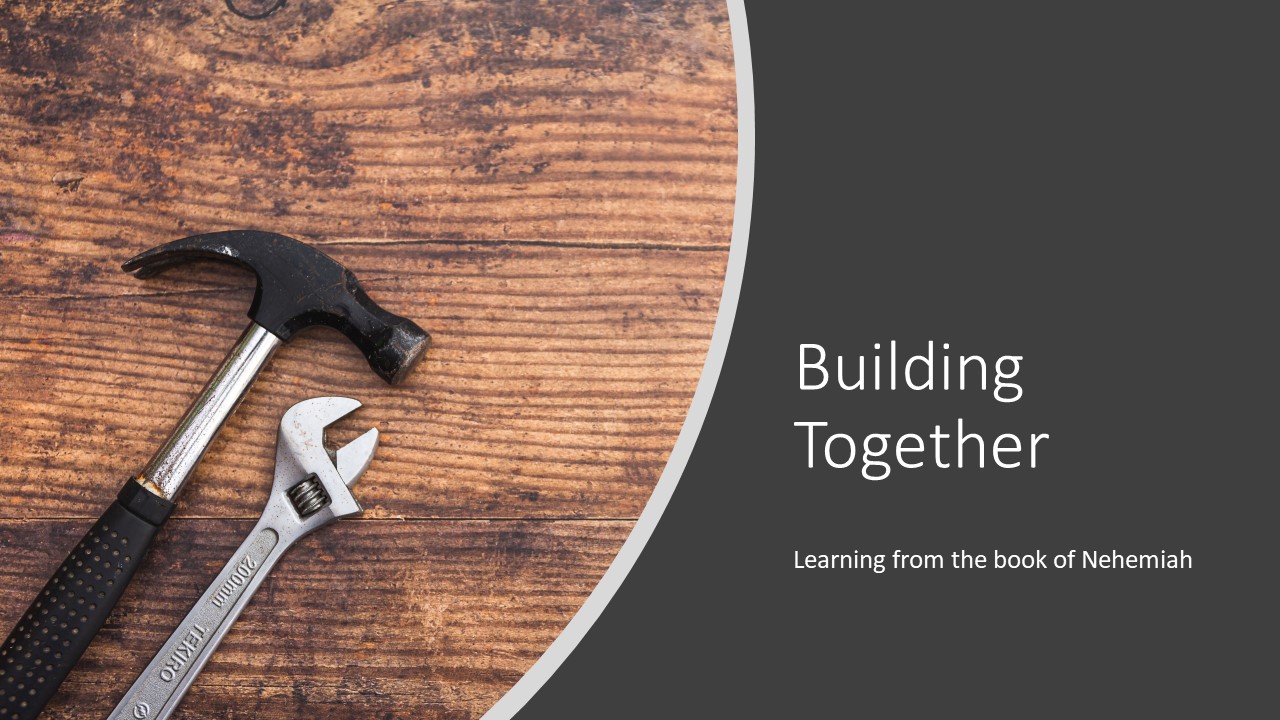 Images from Unsplash
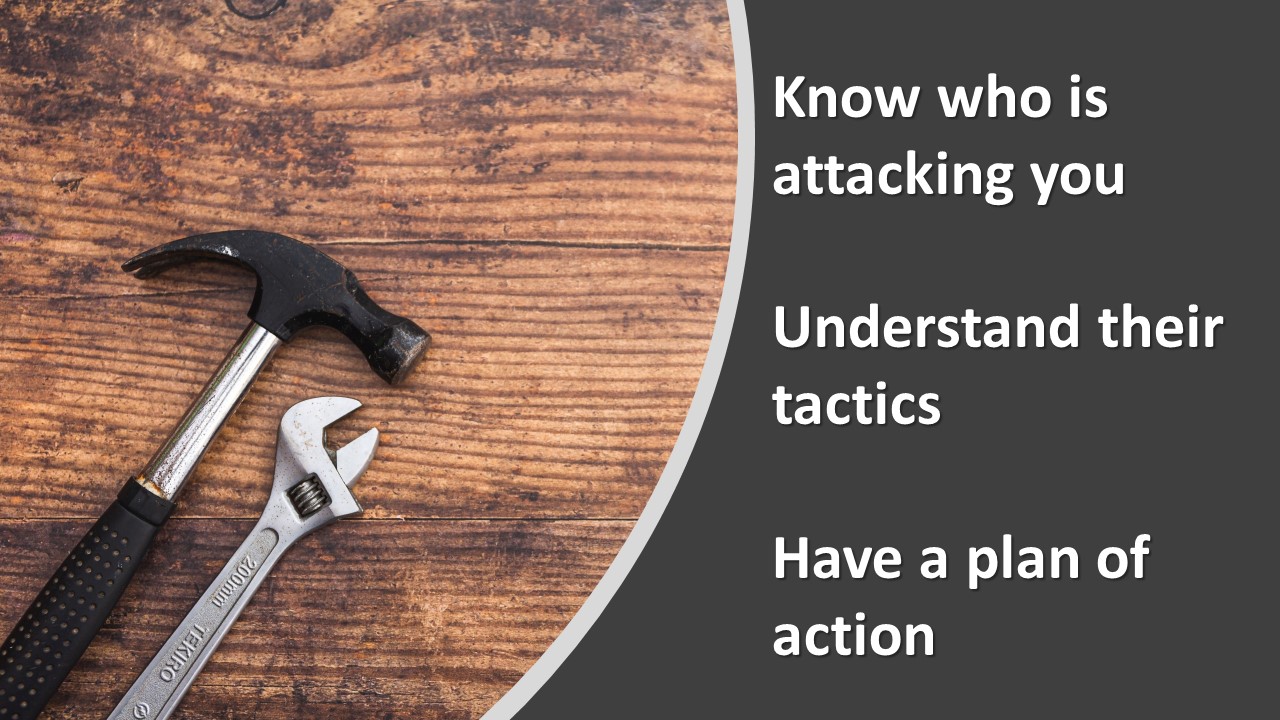 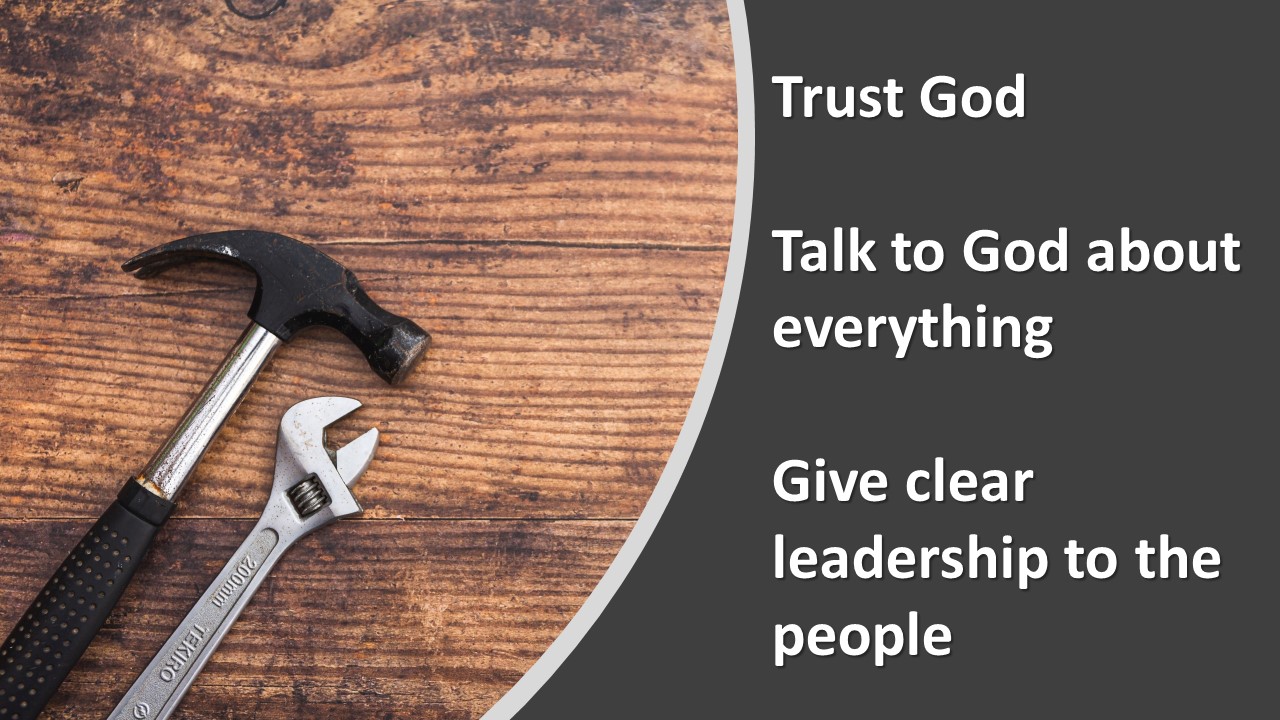 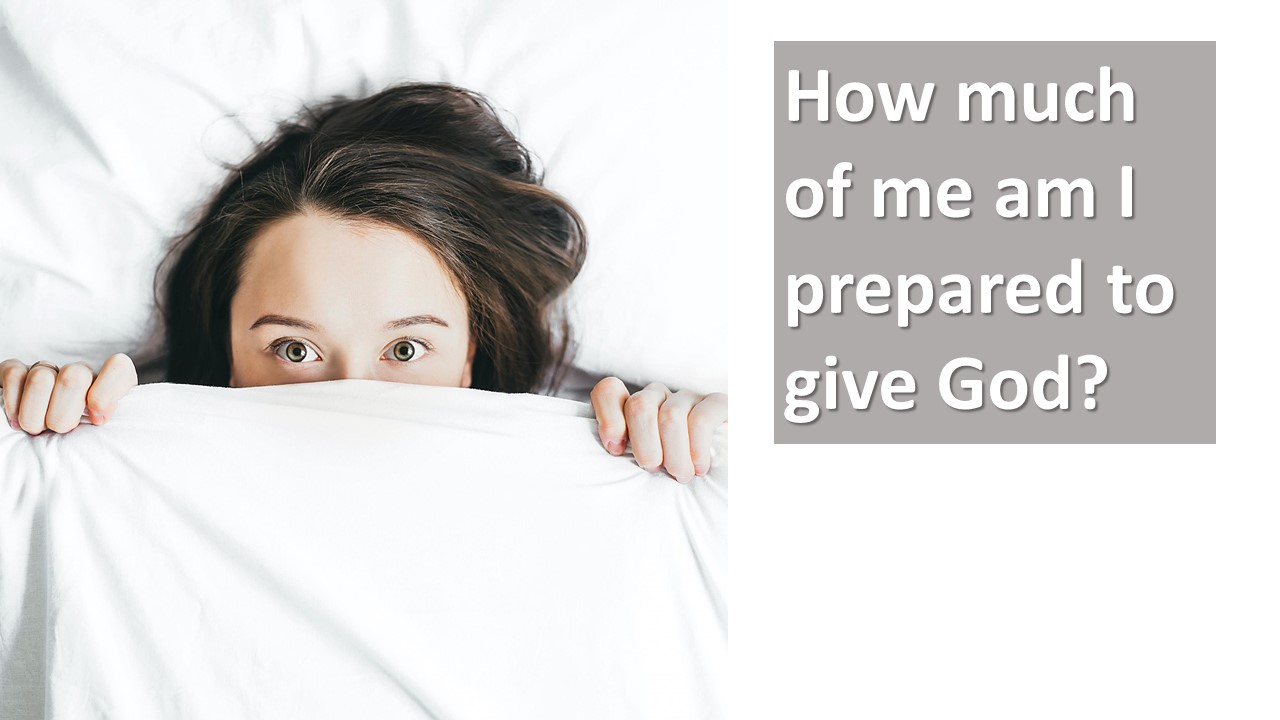 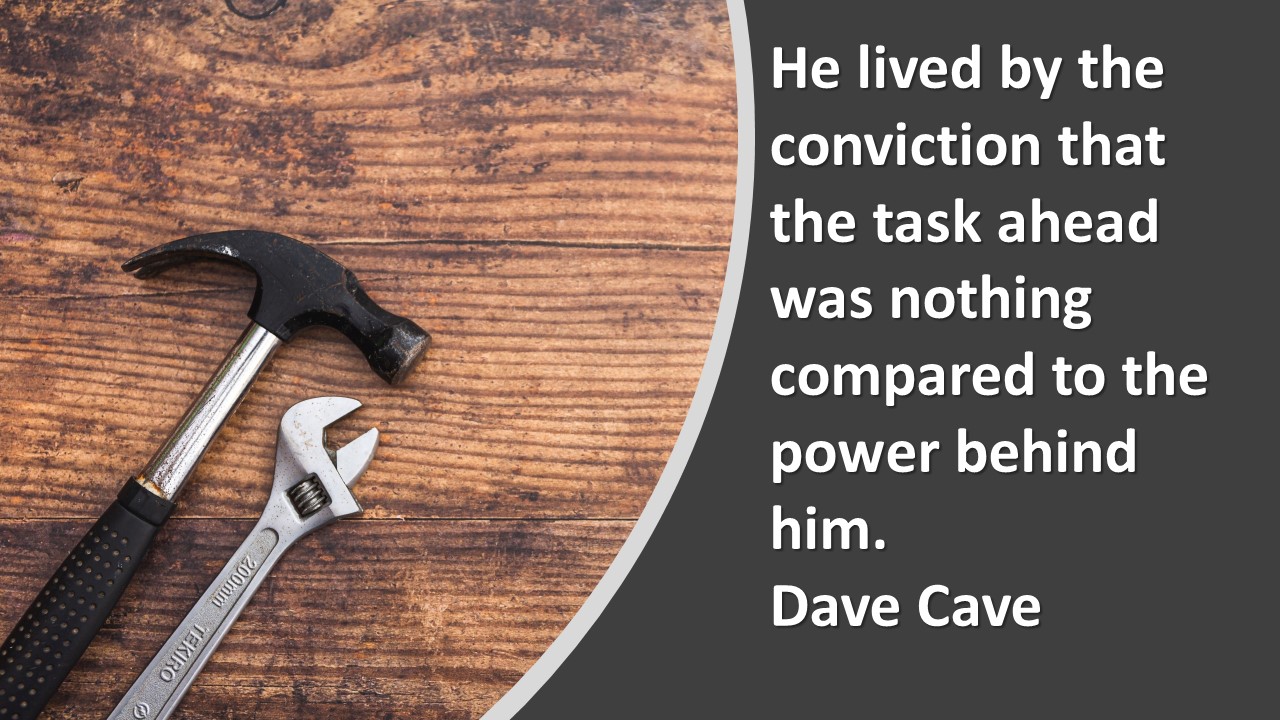